Mathematics
Fractions
Lesson 4: Compare fractions less than one.

Independent Task
Miss Parsons
[Speaker Notes: English
Year 3
Instructions Unit:
Reading Comprehension - Fact Retrieval]
Question 1
Use the symbols <   >  or = to compare these fractions.
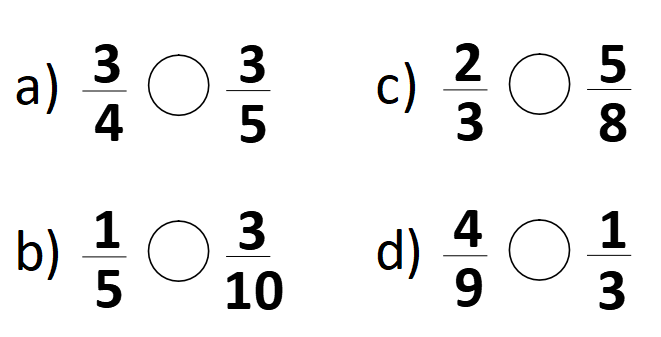 Page ‹#›
Question 2
Order these fractions from largest to smallest.
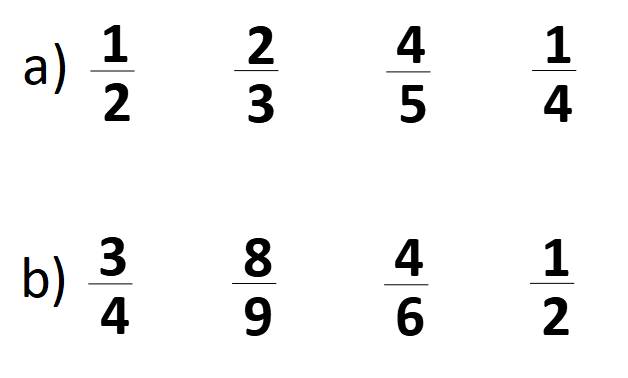 Page ‹#›
Question 3
Can you put all of the fractions into the grid so that every row and column is in ascending order?
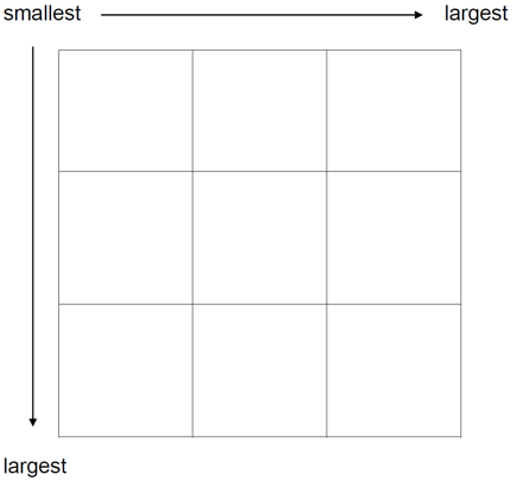 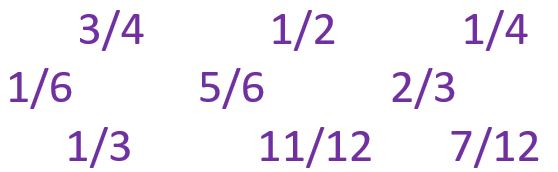 Page ‹#›